[경영전략] 전사원이 알아야 할 ESG 경영
지속가능경영을 위한 ESG의 A~Z까지!
과정의 특징
ESG전략을 도입, 강화하려는 회사 임직원을 위해  ESG의 정의, 평가방법, 투자전략, 경영사례 등을 학습하여 자사의 ESG전략을 이행하고 수행하기 위한 목적으로 과정을 학습함
■ 강의를 수강하게 되면 자사의 ESG 도입에 의미를 정확하게 파악가능
ESG를 왜 회사에서 도입하는지에 대해 이해관계자들의 입장에서 친절하게 설명
단순한 윤리경영의 틀이 아닌 투자 관점에서 다양한 ESG투자방법과 사례를 설명하
    고 투자의 기준이 되는 ESG평가에 대해서 항목별로 파악 가능
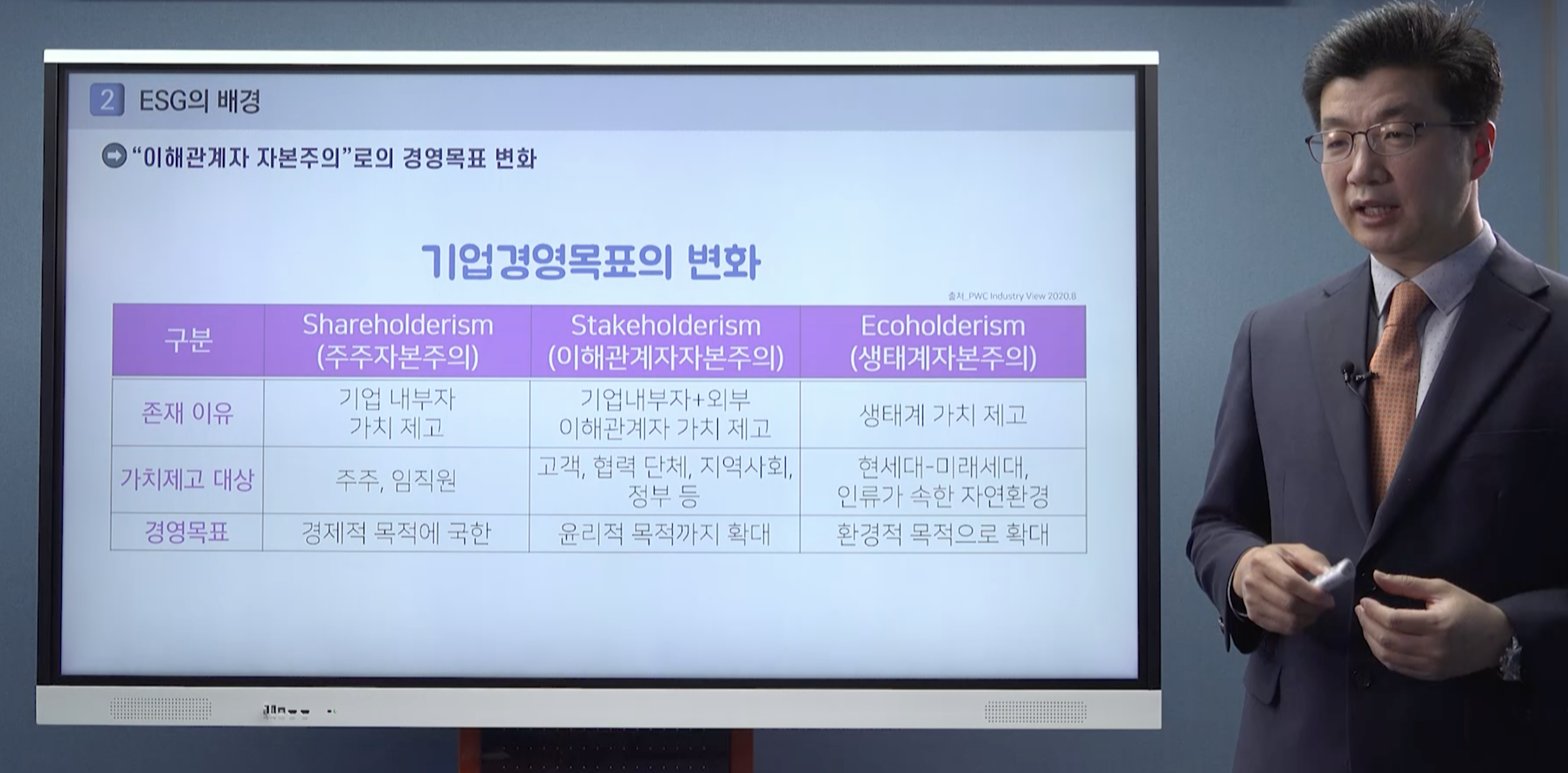 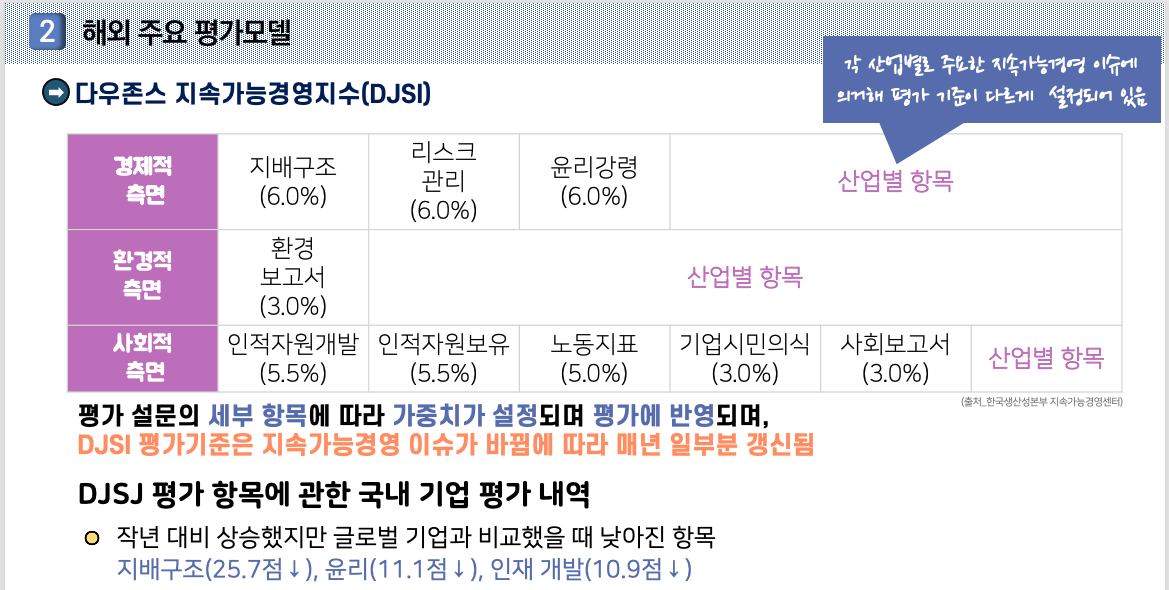 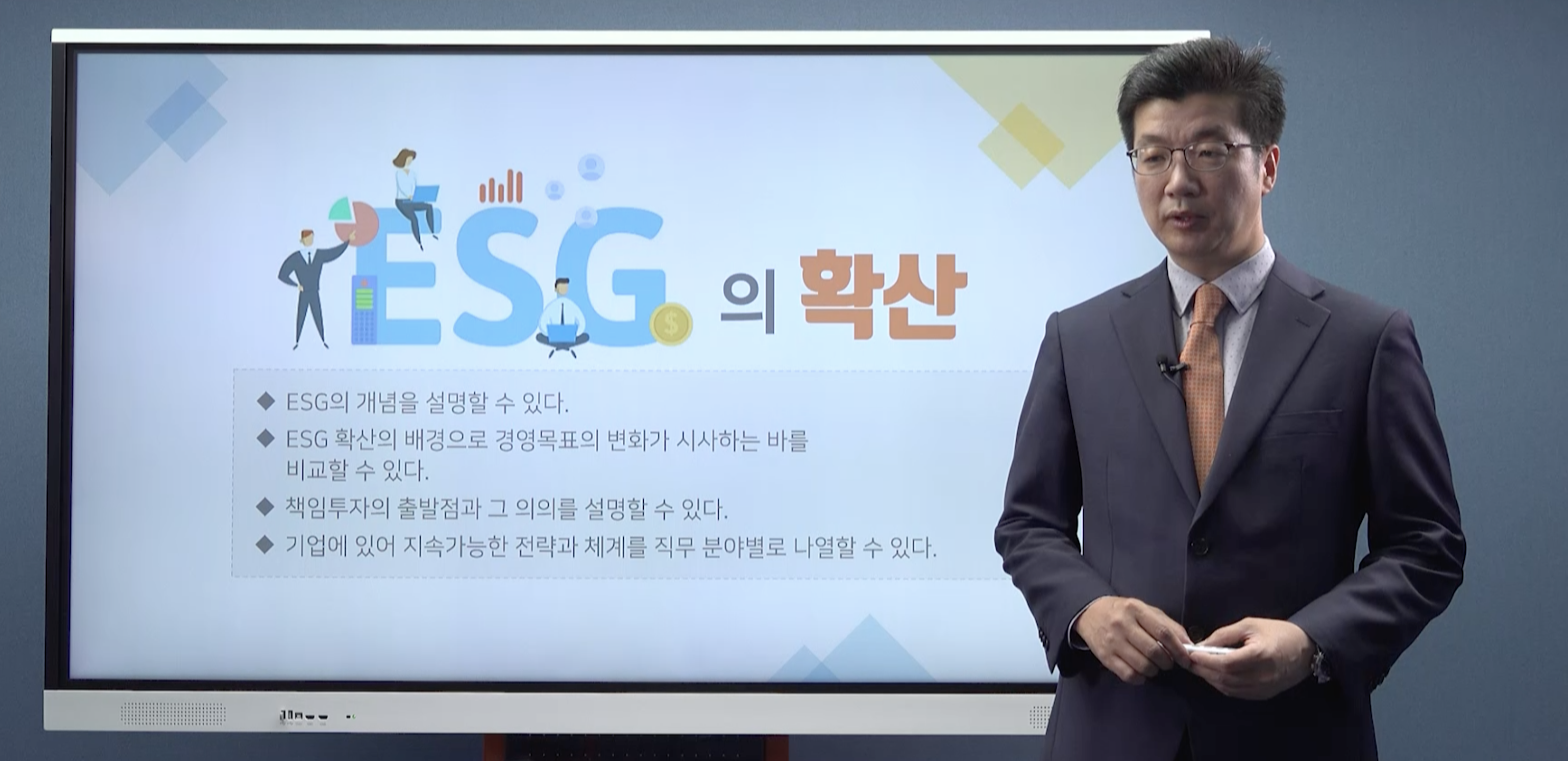 ■ 회계사가 직접 이야기하는 ESG의 투자와 평가방법에 초점
ESG의 개념과 사례만 설명하는 것이 아닌 국내, 해외의 다양한 평가방법을 설명하고 ESG평가가 좋은 경우 재무제표, 투자, 경영에 어떤 영향을 미치는지를 사례를 들어 설명하고 필요성을 인지시키는 강의
학습목차
강사 정보
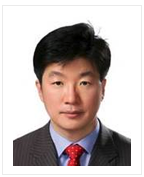 학력
서울대학교 인문대학 언어학과 학사
서울대학교 경영대학원 재무관리 석사
경력
공인회계사
Deloitte안진회계법인 상무이사 (1997~2017)
현) 삼도회계법인 회계사
현) 공인회계사 교육위원
현) 한림대학교 미국변호사과정 강의
신하준